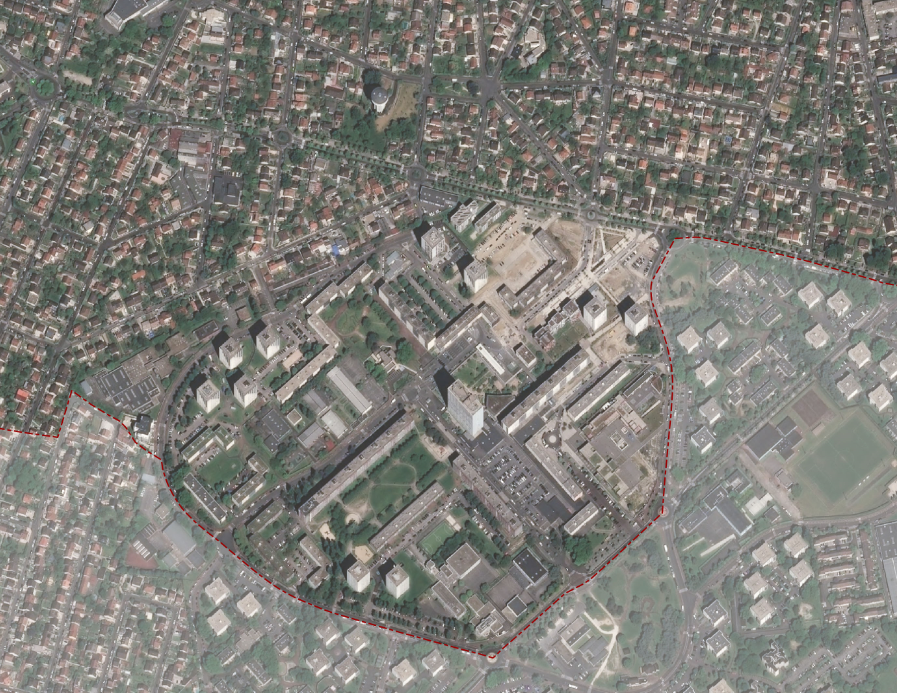 Le Bois L’Abbé
Le mercredi 8 novembre à 19h30
Maison Pour Tous Joséphine Baker
Les membres du bureau
Elus					     Citoyens
ORDRE DU JOUR
- Présentation des tables rondes thématiques 

- Travail en groupe autour des thématiques 

- Restitution des propositions par tables
VOS TABLES RONDES et LEURS THEMATIQUES
Nous vous proposons de travailler ce soir en groupe, sur 2 thèmes au choix (45 mn maximum par thèmes) : 

1- Animations pour le quartier - animée par Audrey HAMOUZ (agent de la Ville) 

2- Sport et Culture – animée par un membre du bureau (à définir)

3- Mise en valeur de l’image et de la mémoire du quartier - animée par Ghislain LAURENT (agent de la Ville) 

4- Ecologie / Environnement - animée par Eric DHAISNE (membre du bureau)
Pour la suite…
Compte-rendu et présentation .ppt de ce soir disponible sur la plateforme « Je participe » dans les meilleurs délais : https://consultations.champigny-sur-marne.fr/


Contact : viedesquartiers@mairie-champigny94.fr
Merci de votre participation et de votre aide pour ranger la salle !